Садитесь поудобнее и начинайте 
(тем, кто еще плохо умеет писать, конечно же, помогут родители).
В начале нужно, конечно, поздороваться. (Здравствуй, Дедушка Мороз! Дорогой Дед мороз! и т.п.) 
Затем неплохо бы представиться. Ведь Деду Морозу приходит так много писем, не перепутать бы.
Поскольку зимнему волшебнику мы пишем письма очень редко, всего один раз в год, неплохо бы поинтересоваться, как у него дела, как здоровье.
Рассказать о том, как прошел у тебя год (не хулиганил, хорошо учился, помогал старшим и т.п.)
5.Попросить новогодний подарок. Лучше написать список из двух-трех пунктов, у Деда Мороза должен быть выбор! Не исключено, что к желаемому он добавит и подарок-сюрприз.

6.Поблагодарить за внимание, за доброе отношение к детям и попрощаться. Можно нарисовать картинку для Дедушки – ему будет приятно.

7.Обязательно подписаться.
Не забудьте наклеить марку, если конверт действительно предназначен к отправке. Официальный адрес настоящего русского Деда Мороза:
162340, Россия, Вологодская область, город Великий Устюг, дом Деда Мороза
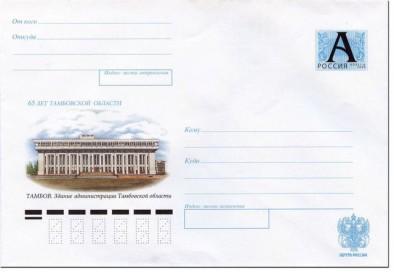 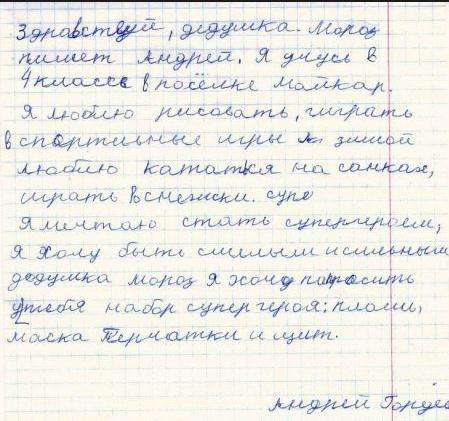 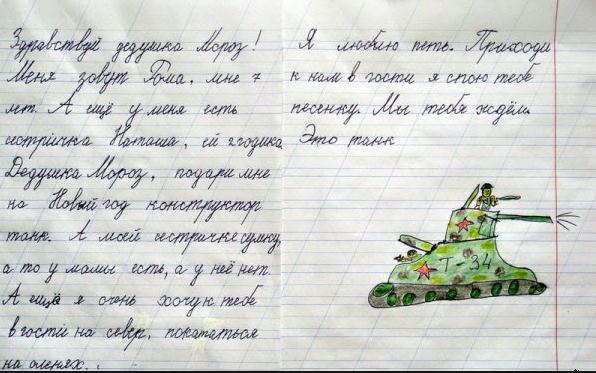